What we do
Group of academic tutors specialising in:
Writing Skills
Maths and Stats
IT Skills
English language
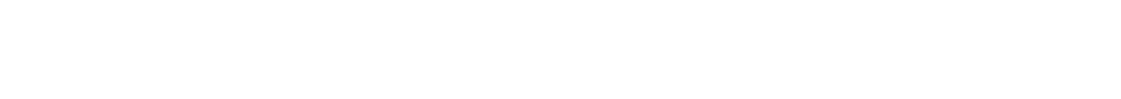 Why Should you Contact us?
Our service can enable you to develop key skills for University and the workplace.
Become more confident in your studies
Become an independent learner
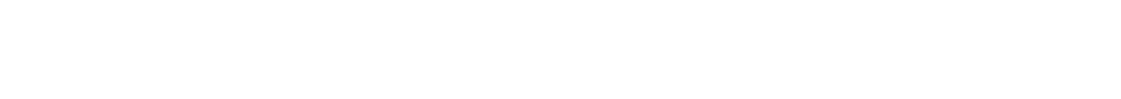 Writing Skills
Structuring and planning reports and essays
Academic Writing Style
Critical Thinking and Analytical Writing
Specialist Dyslexia writing tutor
Academic English Writing for International students
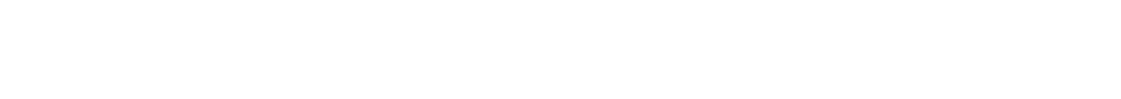 Study Skills
Referencing and using good quality resources
Time management and exam revision
Planning effective presentations
Reading and note making techniques
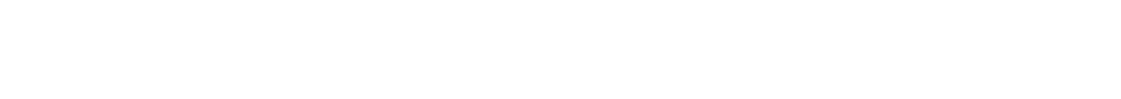 Maths, Stats and Numeracy
Maths and Statistics
Numeracy
Mathcad, Safe Medicate, SPSS
“The Maths tutor has helped me in reaching my full potential”
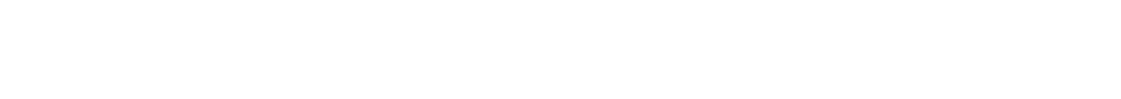 IT Skills
Getting Started with IT
Formatting Documents in Word
Using Excel and PowerPoint
Poster Presentations
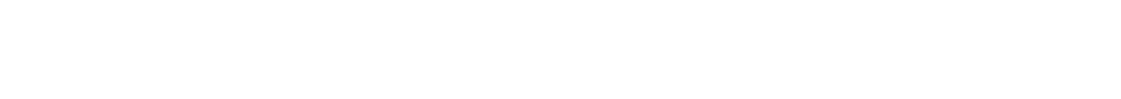 Our Services
Free confidential one-to-one tuition 
Small or large group tuition
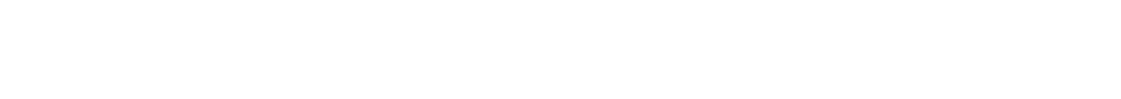 Our Services
In-person, Email and Telephone Support 
Moodle Page resources 
StudyWise workshops
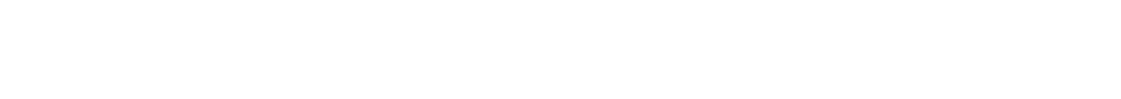 Our Online Resources
Interactive materials and resources available on     our Moodle page.
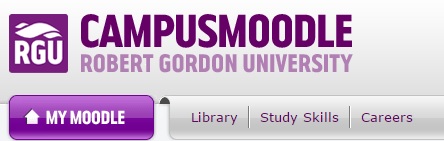 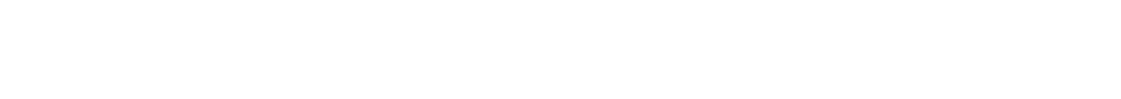 Where we are: Garthdee
Student Central, Faculty of Health & Social Care (Level 3)
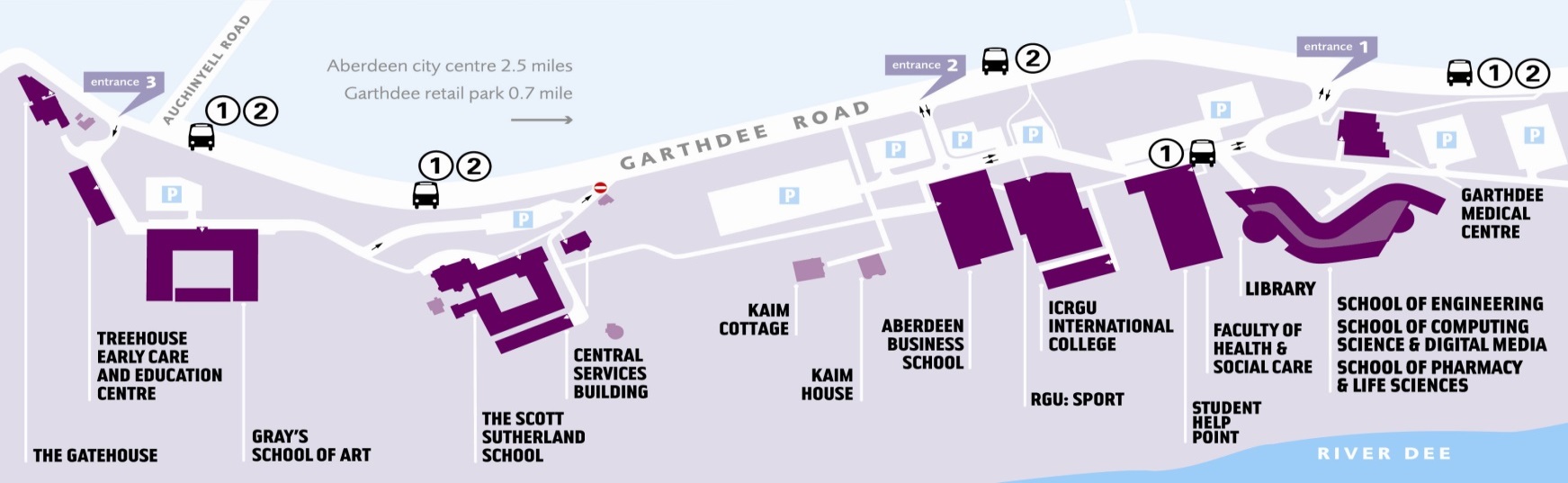 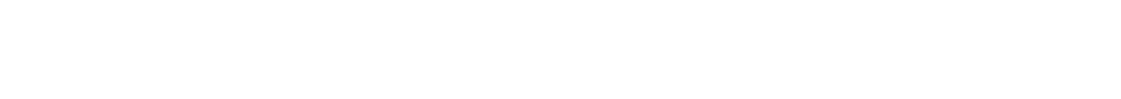 How to contact us?
Phone: 01224 263089  
Email: studyskills@rgu.ac.uk
Facebook: StudySkillsRGU
Twitter: RGU_StudySkills